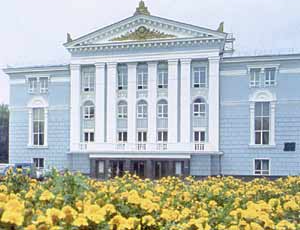 Тема урока:
 Опера Н. А. Римского-Корсакова
 «Царская невеста». 
Исторический и художественный аспекты.
Авторы
учитель истории Крахмалюк А.Б.
учитель музыки Туровская В.И.
МАОУ «СОШ №127 с углублённым изучением отдельных предметов»
г. Пермь, 2013г.
«Традиция – животворящий источник всякой культуры»
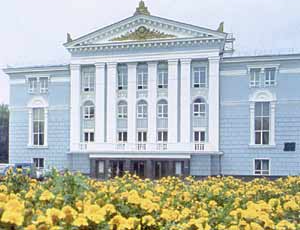 П.Н. Савицкий
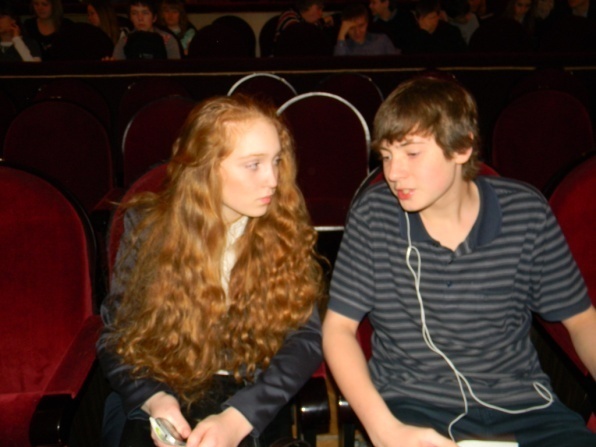 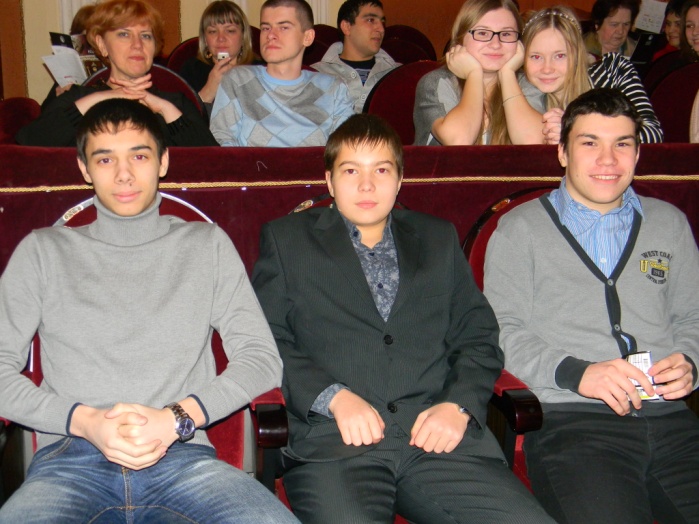 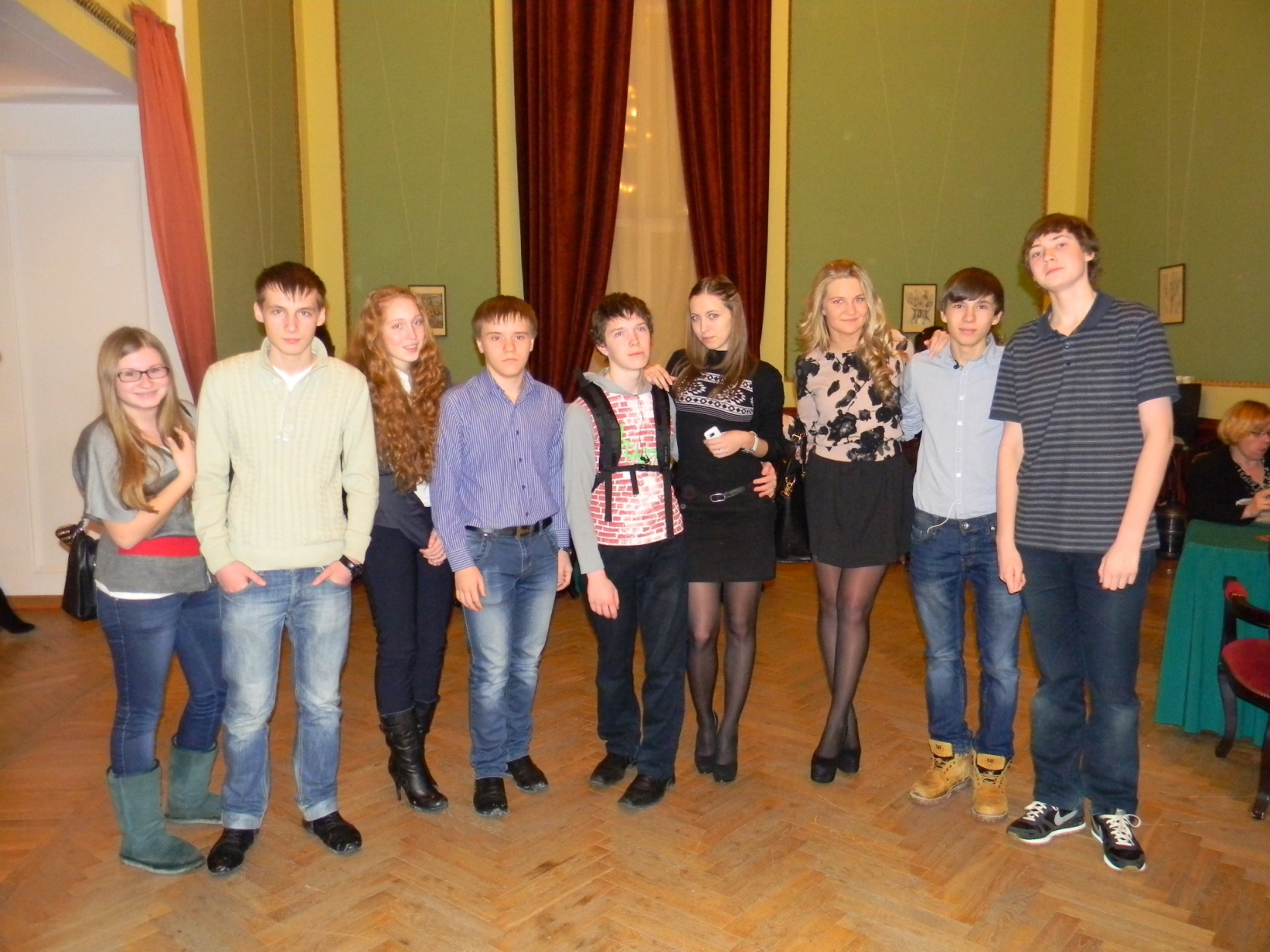 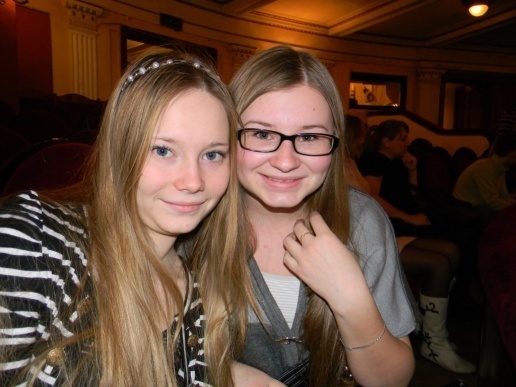 Оперное  искусство
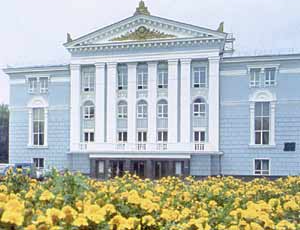 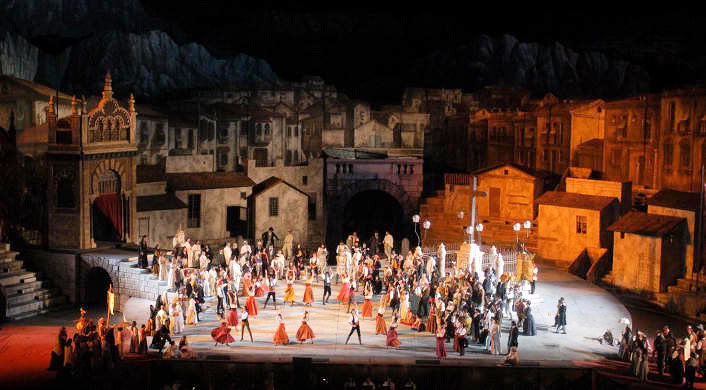 Либретто – литературная основа оперы.

Увертюра – музыкальное вступление перед началом спектакля, где характеризуются главные герои.
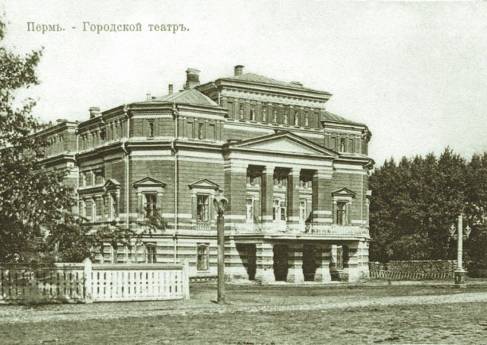 Опера  – вид театрального искусства, в котором сценическое действие тесно слито с музыкой – вокальной и оркестровой.
В переводе с итальянского опера означает «сочинение».
Пермский оперный театр
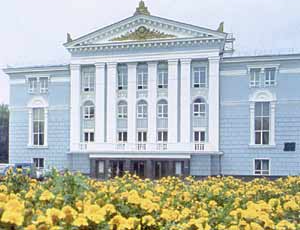 Н.А.Римский - Корсаков
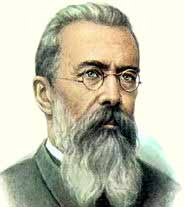 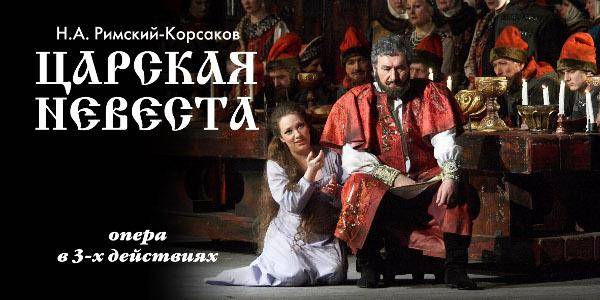 Н.А.Римский – Корсаков «Царская невеста»
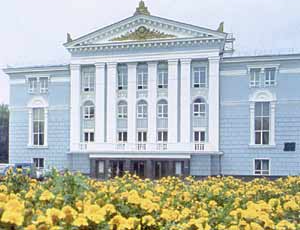 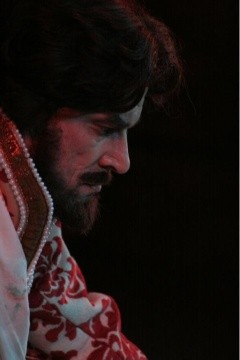 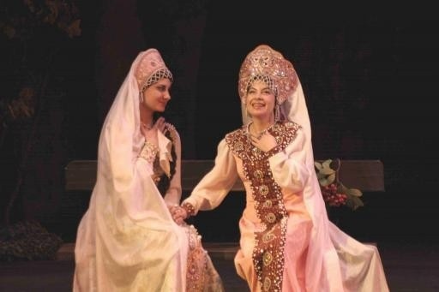 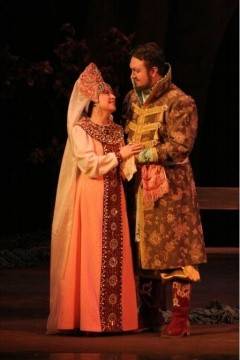 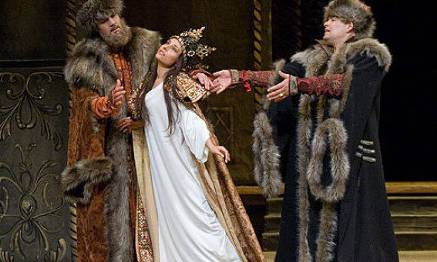 Н.А.Римский – Корсаков «Царская невеста»
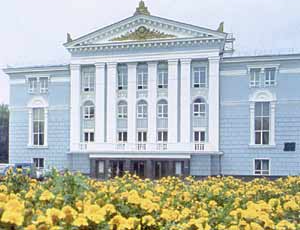 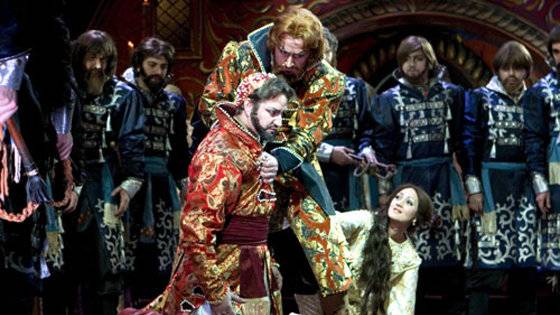 Ария Марфы
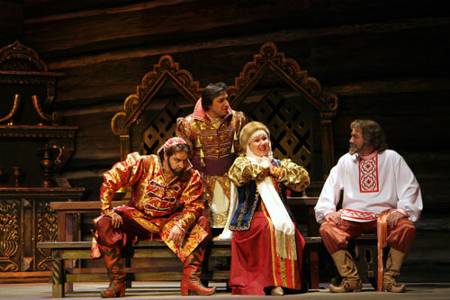 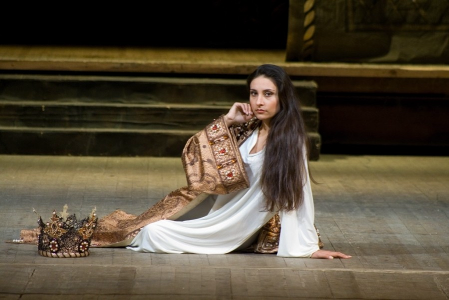 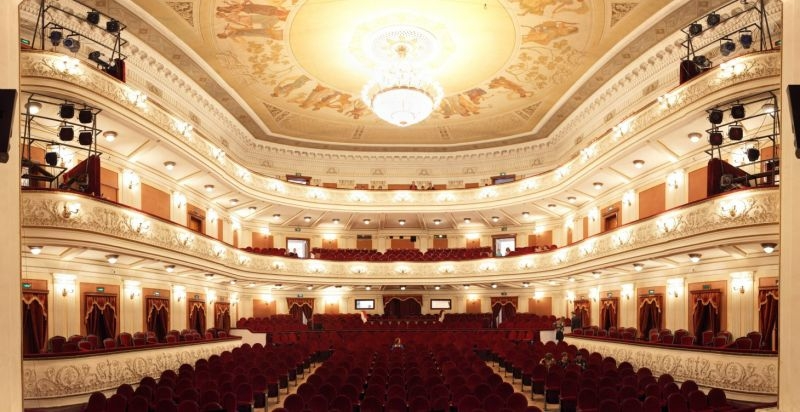 Н.А.Римский – Корсаков «Царская невеста»
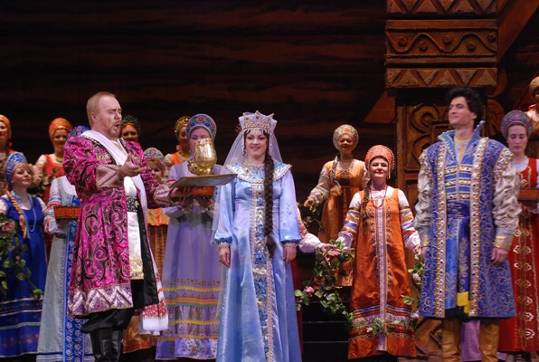 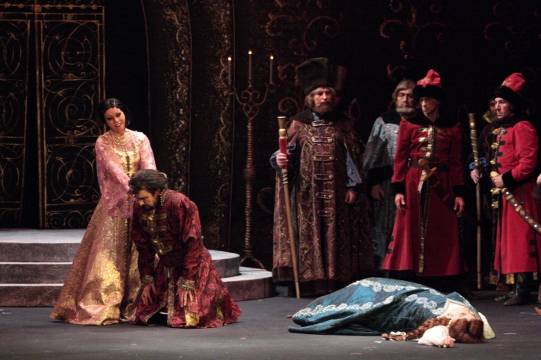 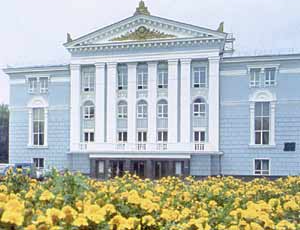 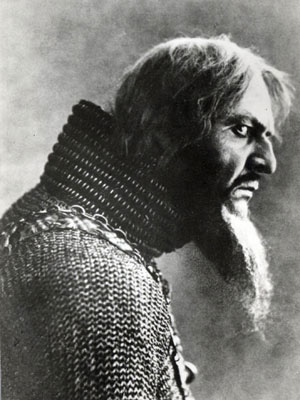 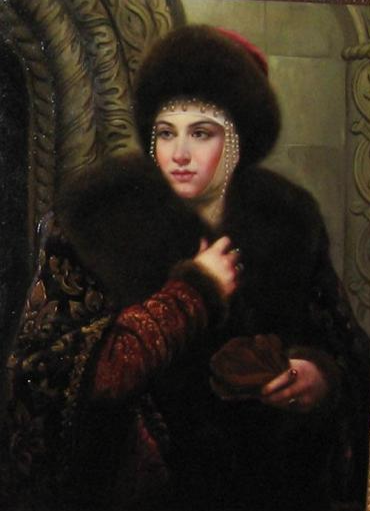 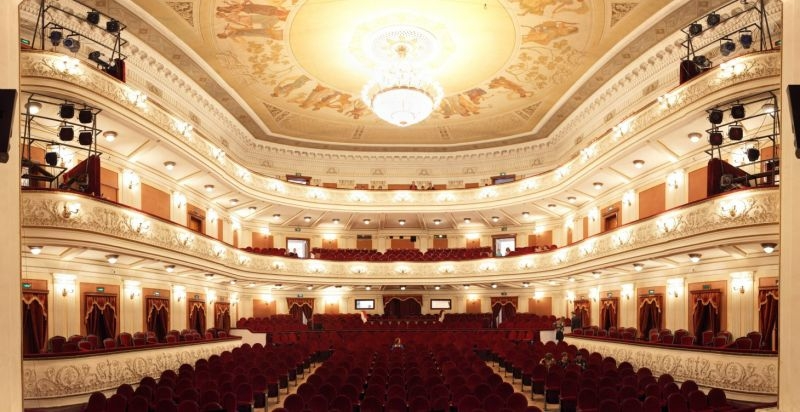 Н.А.Римский – Корсаков «Царская невеста»
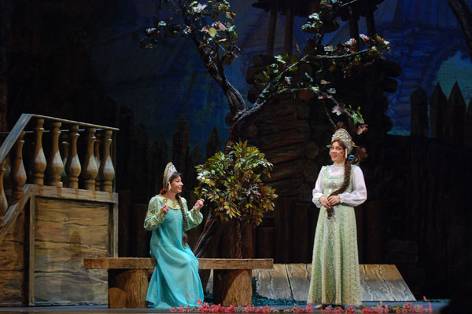 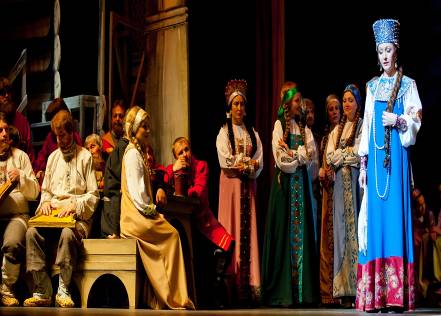 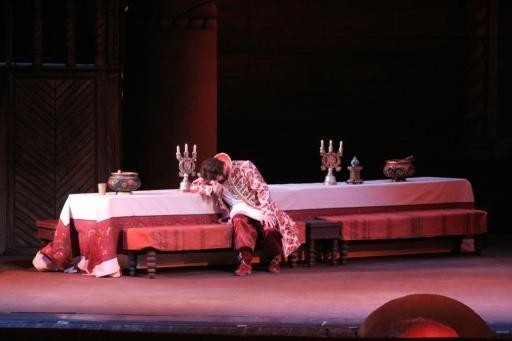 Ария 
Марфы и 
Грязного
Домашнее задание:
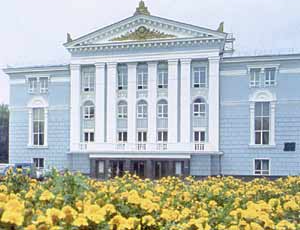 Написать рецензию на спектакль Пермского академического театра оперы и балета имени П. И. Чайковского  «Царская невеста», композитор Н.А. Римский – Корсаков.
Этапы работы над рецензией:
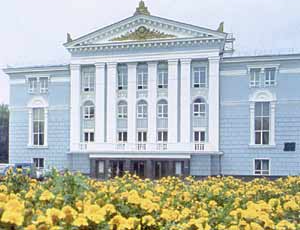 Предварительная работа. 
Посещение театра. Заметки о впечатлениях, которые возникли во время спектакля. 
Период осмысления. 
Написание текста:
Краткая информация о театре, композиторе, режиссере. 
История создания произведения и традиции его постановки.
Разбор идейного содержания. 
Оценка исполнительского мастерства. 
Анализ сценографии спектакля.
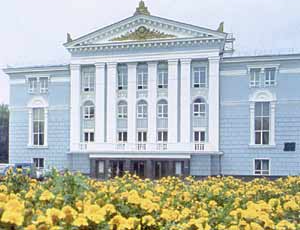 Спасибо за внимание!
До встречи в театре!